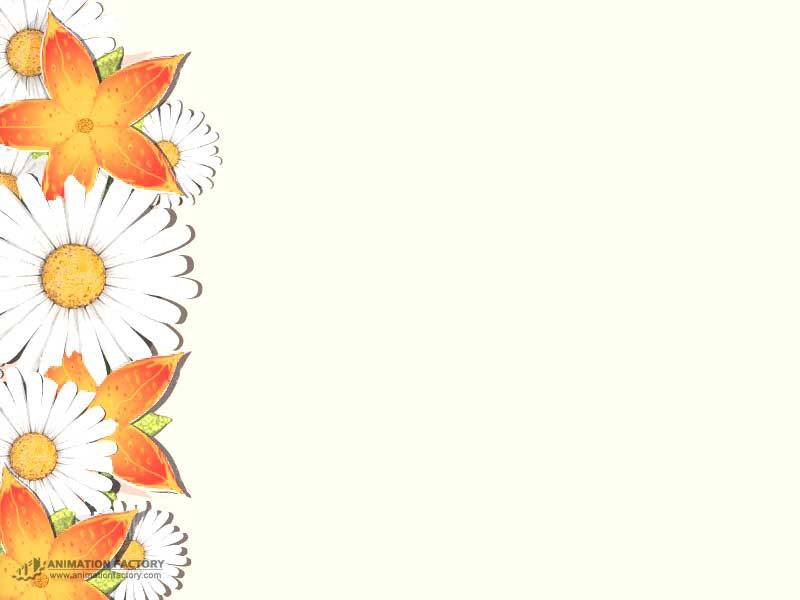 TOÁN LỚP 4
Tìm hai số 
khi biết tổng và hiệu của hai số đó
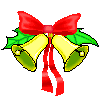 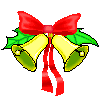 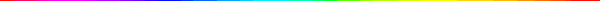 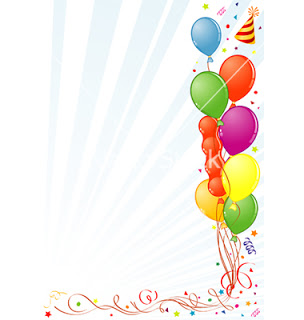 TRÒ CHƠI:
AI NHANH AI ĐÚNG
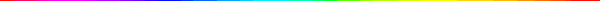 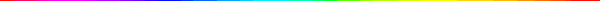 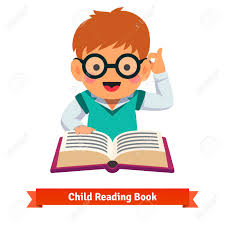 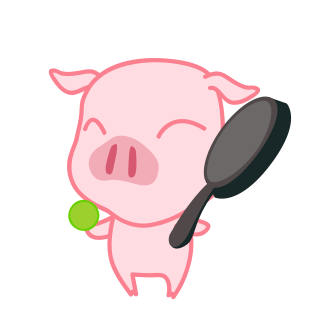 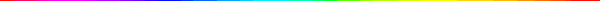 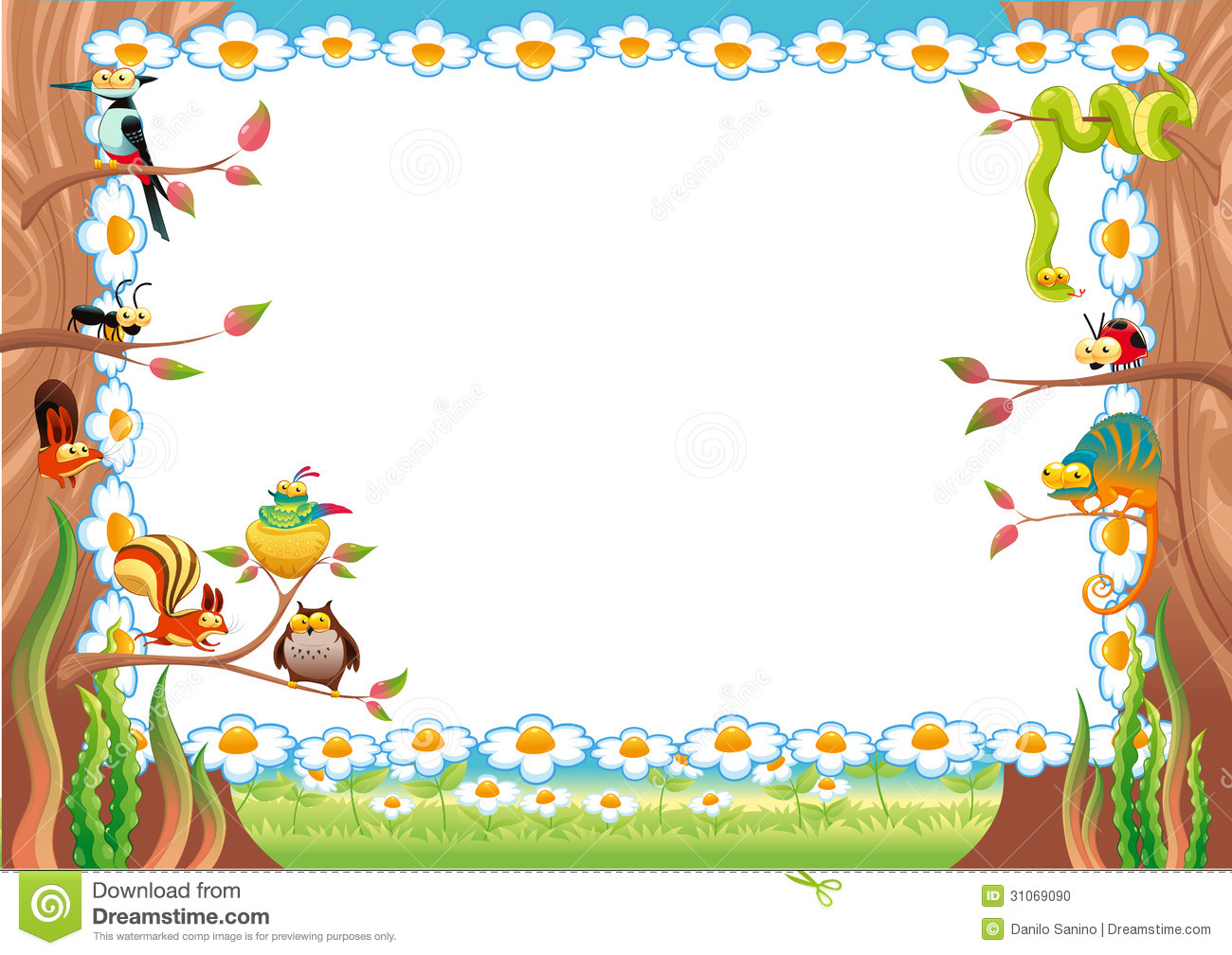 Hết giờ
Câu 1: Mẹ năm nay 40 uổi, mẹ hơn con 32 tuổi. Hỏi năm nay con bao nhiêu tuổi?
A. 72 tuổi
B.   8 tuổi
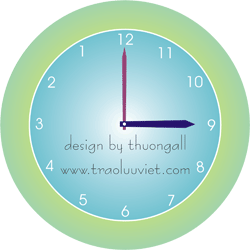 C. 36 tuổi
10
9
8
3
4
2
1
7
5
6
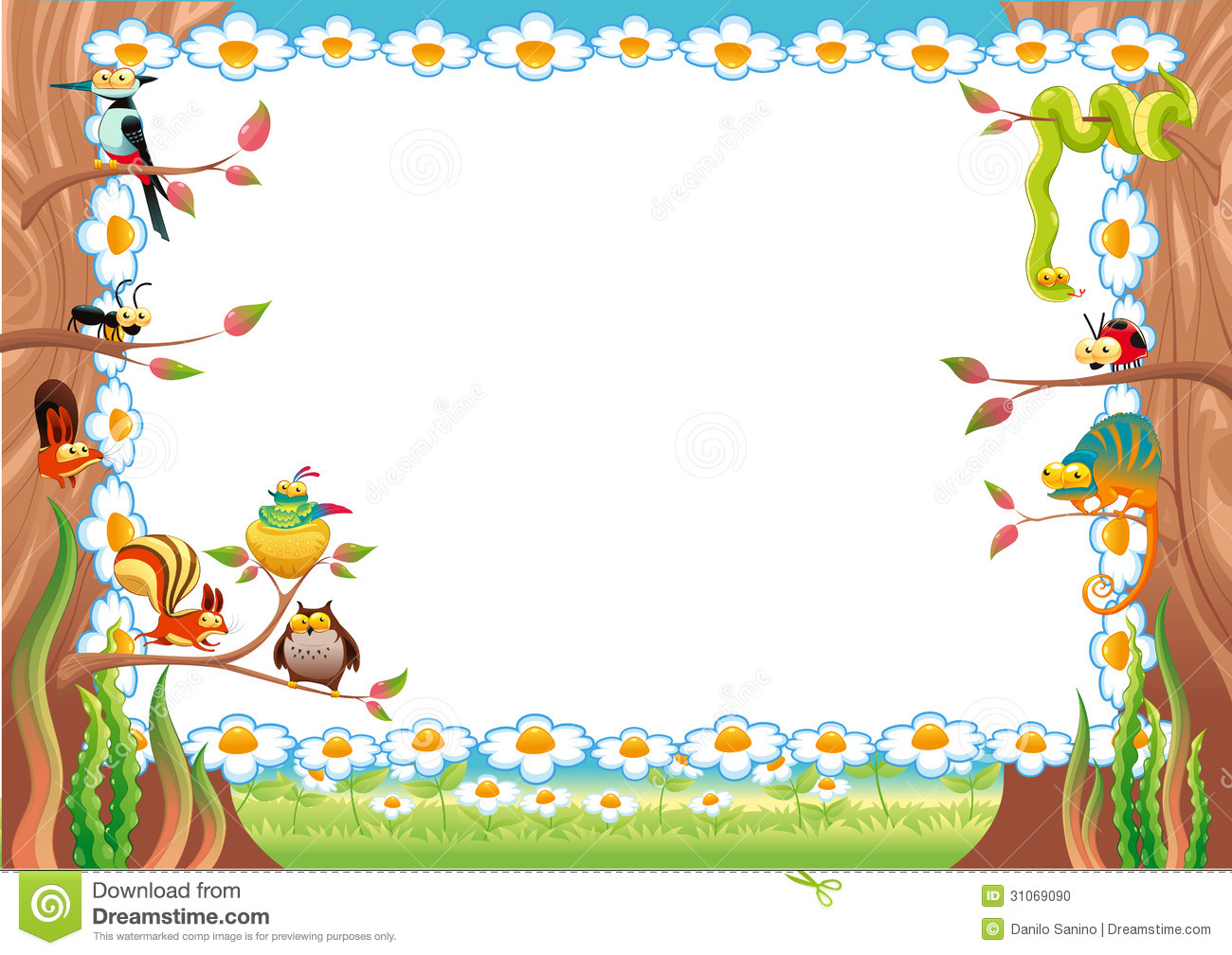 Hết giờ
Câu 2: Nhà Lan có 50 con vịt, số gà kém vịt là 36 con. Hỏi nhà Lan có bao nhiêu con gà?
A. 43 con
B.  14 con
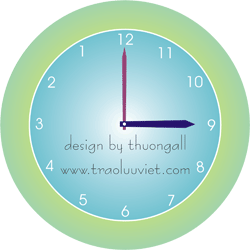 C.86 con
10
9
8
3
4
2
1
7
5
6
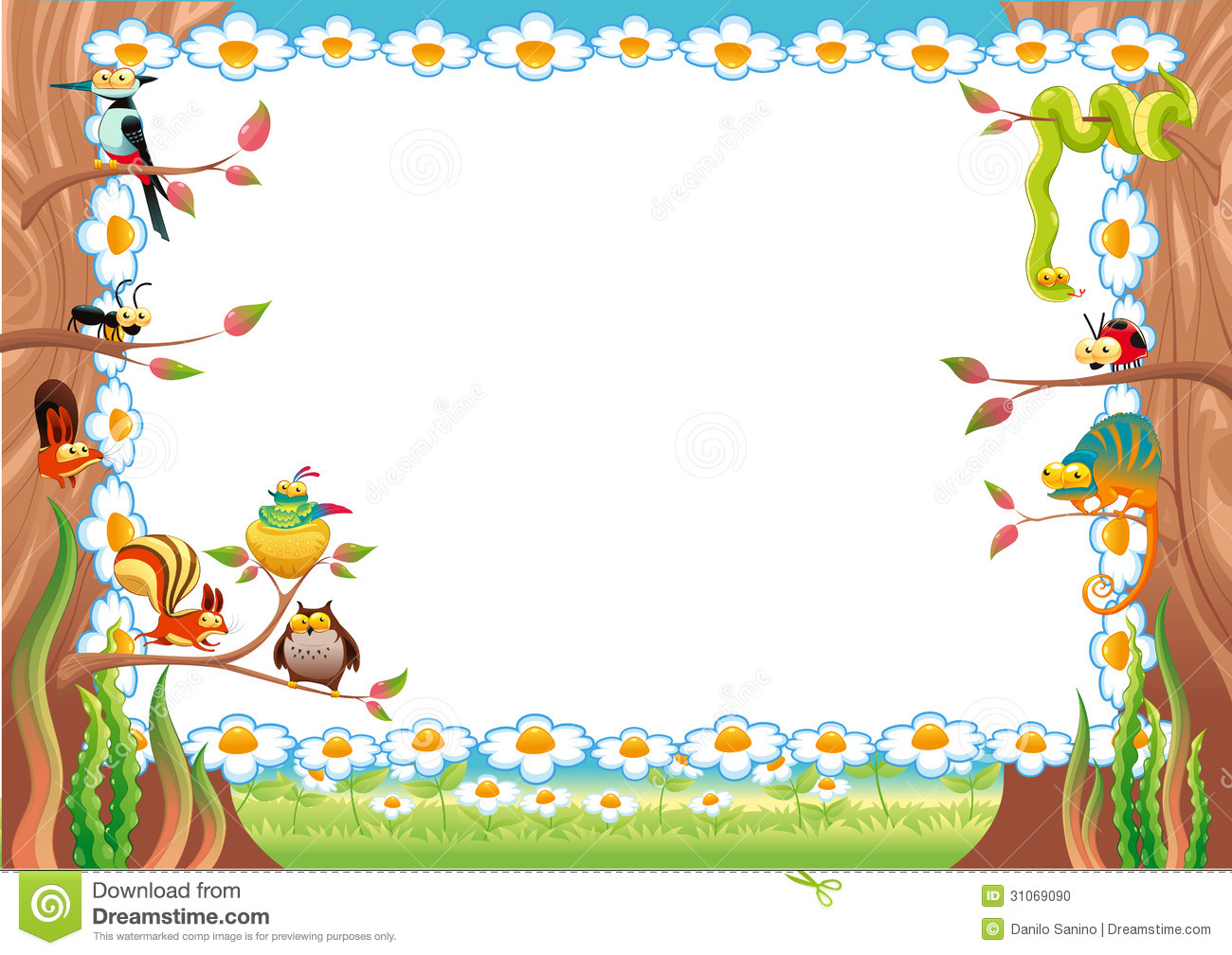 Thứ ba ngày 25 tháng 10 năm 2021
Môn: Toán
Bài: Tìm hai số khi biết tổng và hiệu
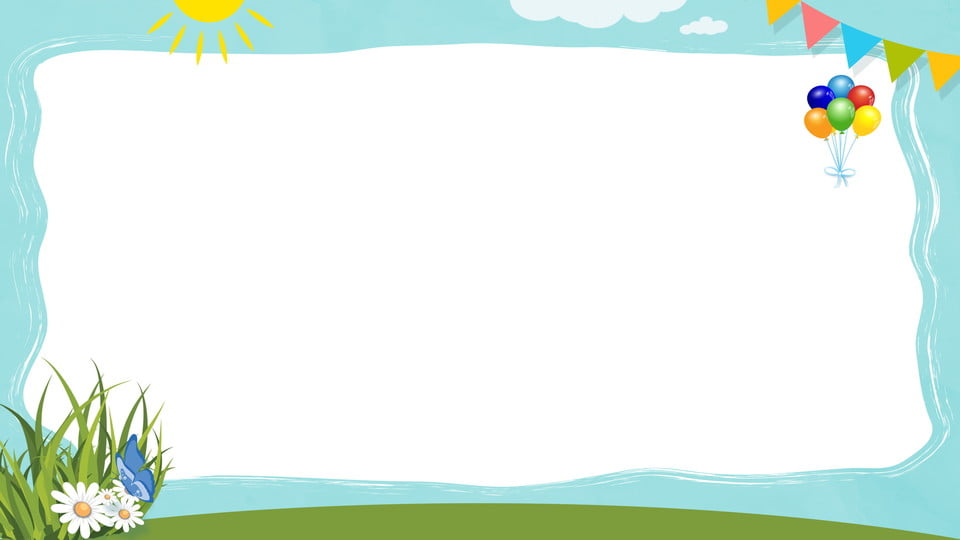 Bài toán: Tổng của hai số là 70. Hiệu của hai số là 10.
                 Tìm hai số đó
?
Tóm tắt
Số lớn:
70
10
Số bé:
Cách  thứ nhất:
?
Số bé = ( 70 – 10 ) : 2 = 30
Bài giải
Hai lần số bé là:
      70 - 10 = 60
Số bé là:
      60 : 2 = 30
Số lớn là:
      30 + 10 = 40
            Đáp số: Số lớn: 40;                 
                          Số bé: 30
Tổng
Hiệu
Nhận xét:
Số bé = (Tổng – Hiệu) : 2
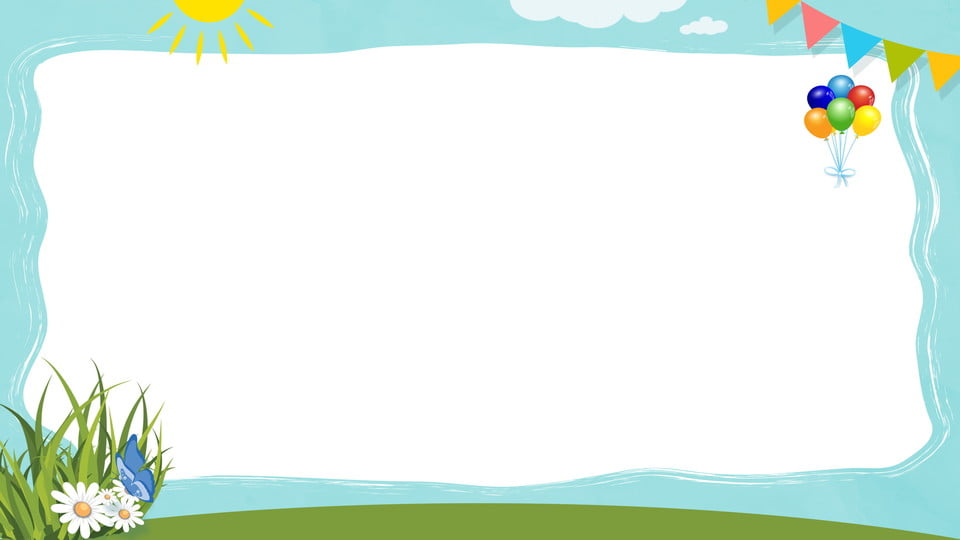 ?
Tóm tắt
Số lớn:
10
70
Số bé:
Cách  thứ hai:
?
10
Bài giải
Hai lần số lớn là:
    70 + 10 = 80
Số lớn là:
    80 : 2 = 40
Số bé là:
    40 - 10 = 30
         Đáp số: Số lớn: 40                       Số bé: 30
Số lớn = ( 70 + 10 ) : 2 = 40
Hiệu
Tổng
Nhận xét:
Số lớn = (Tổng + Hiệu) : 2
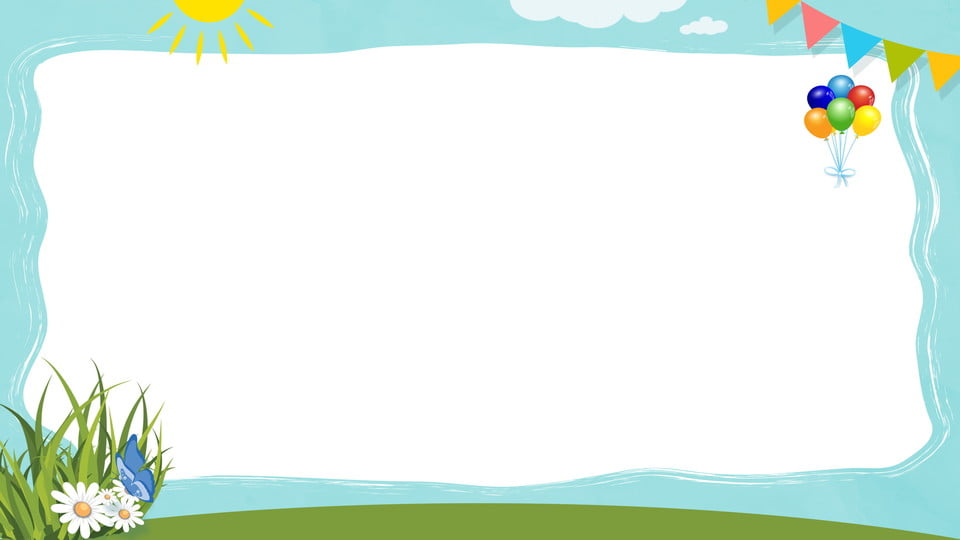 ?
Tóm tắt:
Số lớn:
70
Số bé :
10
?
Cách thứ nhất
Cách thứ  hai
Bài giảiHai lần số bé là:
     70 – 10 = 60      Số bé là:      60 : 2 = 30
Số lớn là:      30 + 10 = 40   Đáp số: Số lớn: 40                  Số bé: 30
Bài giảiHai lần số lớn là:      70 +10 = 80Số lớn là:      80 : 2 = 40Số bé là:      40 - 10 = 30Đáp số: Số lớn: 40              Số bé: 30
Số bé = (Tổng – Hiệu) : 2
Số lớn = (Tổng + Hiệu) : 2
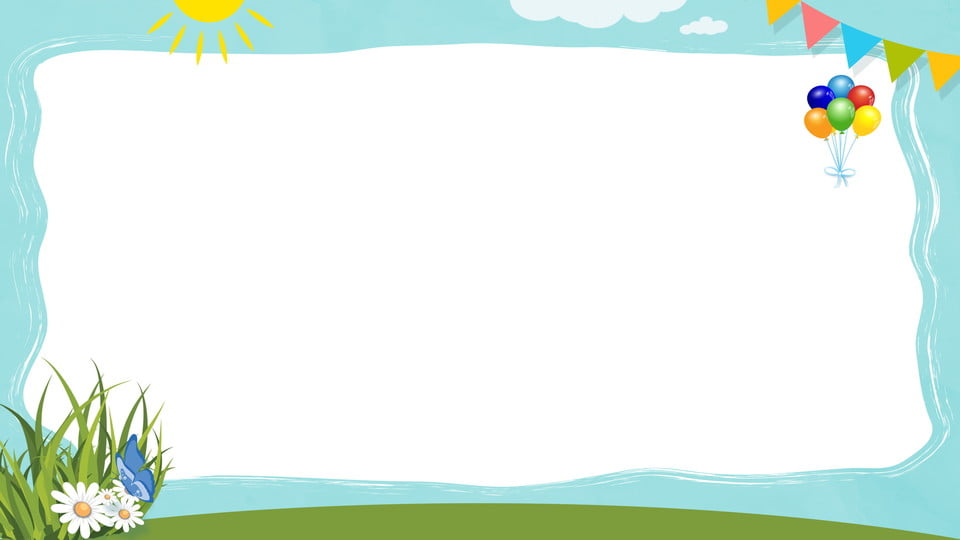 ?
Tóm tắt:
Số lớn:
70
10
Số bé :
?
Cách thứ hai
Cách thứ nhất
Bài giải

       Số lớn là:

      ( 70 + 10 ) : 2 = 40
Bài giải
       Số bé là:
      ( 70 – 10 ) : 2 = 30
Số lớn là:
      30 + 10 = 40
Số bé là:
      40 – 10 = 30
Đáp số: Số lớn: 40                
              Số bé : 30
Đáp số: Số lớn: 40                
              Số bé : 30
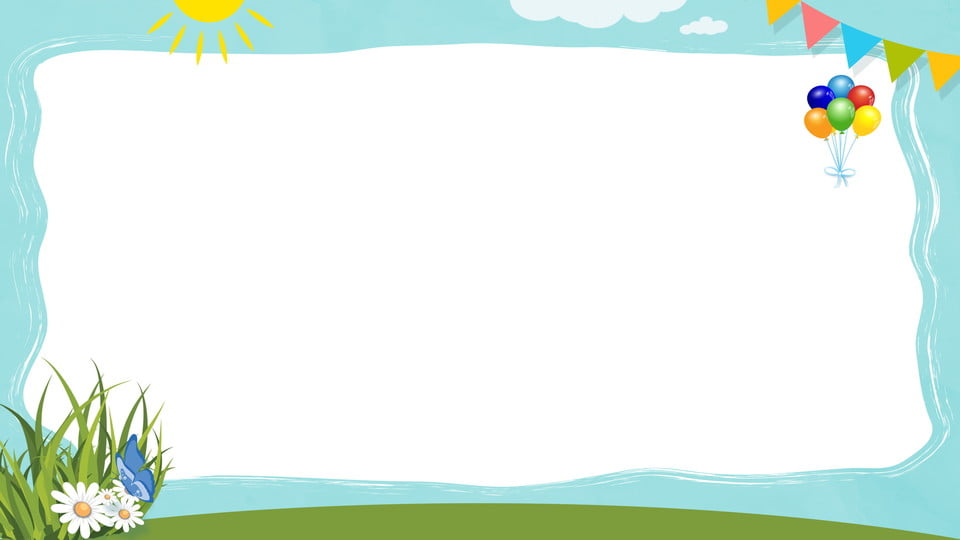 Muốn tìm số bé ta làm thế nào?
Muốn tìm số bé ta lấy tổng trừ hiệu, rồi sau đó chia cho 2.
Số bé = (Tổng – Hiệu) : 2
Muốn tìm số lớn ta lấy tổng cộng hiệu, rồi sau đó chia cho 2.
Muốn tìm số lớn ta làm thế nào?
Số lớn = (Tổng + Hiệu) : 2
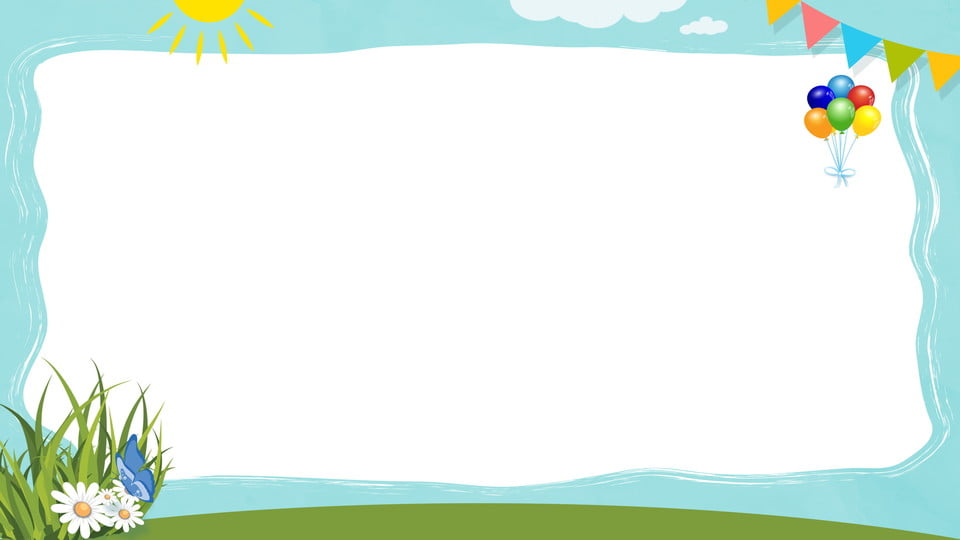 Các bước giải bài toán:
Bước 1: Xác định đối tượng nào là số bé, đối tượng nào là số lớn   để vẽ sơ đồ.
VD: Bố hơn con 58 tuổi
        Số học sinh trai ít hơn số học sinh gái là 40 em.
        Số con gà kém số con vịt là 15 con.
Bước 2: Vẽ sơ đồ
Bước 3: Áp dụng công thức để tìm hai số:
Cách 1: Tìm số lớn trước.
Cách 2: Tìm số bé trước.
Số bé = (Tổng - Hiệu) : 2
Số lớn = (Tổng + Hiệu) : 2
SL =  Số bé  + Hiệu
SB = Số lớn  - Hiệu
SB = Tổng – Số lớn
SB
SL
SL = Tổng – Số bé
SL = (Tổng + Hiệu) : 2
SB = (Tổng – Hiệu) : 2
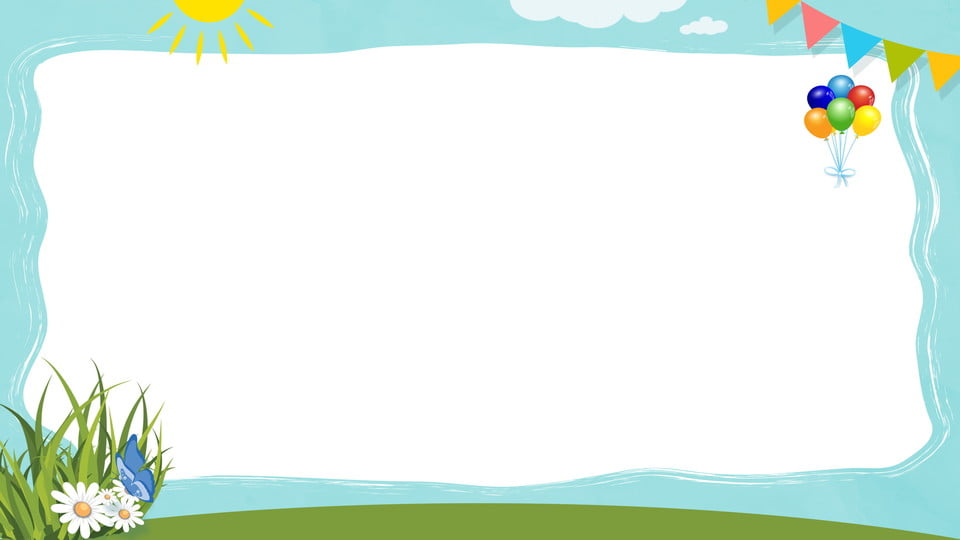 Câu hỏi vận dụng 1:
Tổng của hai số là 20, hiệu của hai số là 4. Tìm hai số đó?
Số lớn là: 
   (20 + 4) :2 = 12
Số bé là:
   (20 - 4) : 2 = 8
        Đáp số: Số lớn: 12
                      Số bé: 8
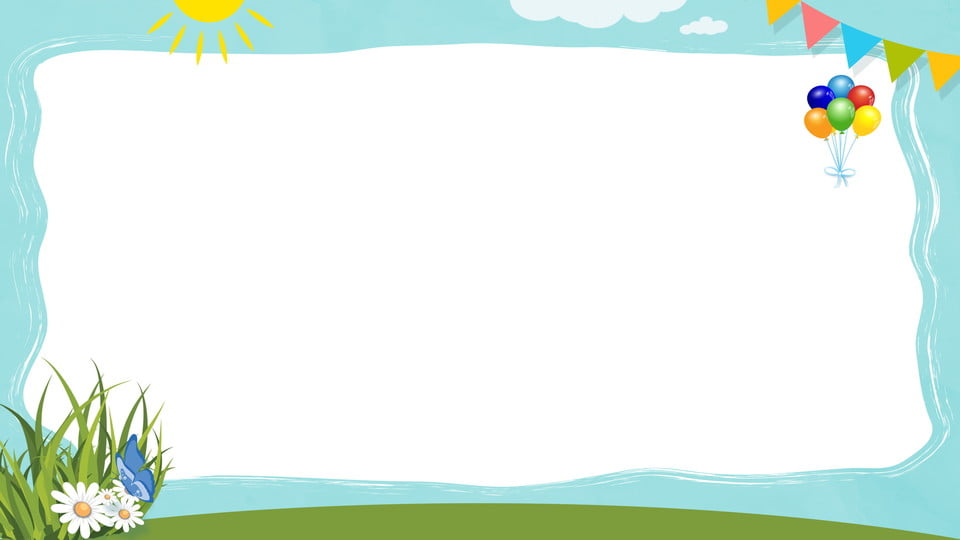 Câu hỏi vận dụng 2:
Trong vườn có 100 cây táo và ổi. Số cây táo nhiều hơn cây ổi là 20 cây. Tính số cây mỗi loại?
Số cây táo có là: 
    (100+20):2 = 60 (cây)
Số cây ổi có là:
    (100-20):2=40 (cây)
         Đáp số: Cây táo: 60 cây
                       Cây ổi: 40 cây
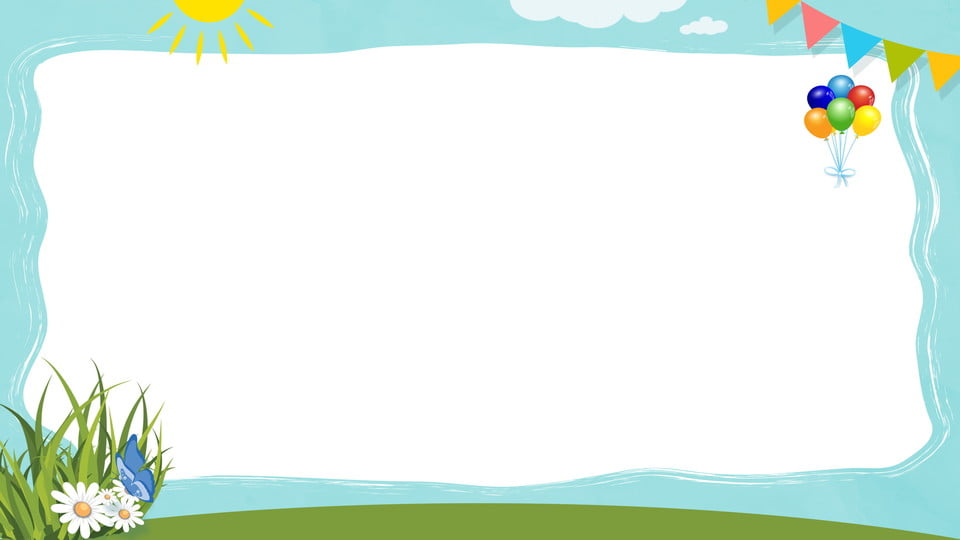 Bài 1: Tuổi bố và tuổi con cộng lại được 58 tuổi. Bố hơn con 38 tuổi. Hỏi bố bao nhiêu tuổi, con bao nhiêu tuổi ?
Tóm tắt
?
Tuổi bố:
58 tuổi
Tuổi con:
38 tuổi
?
Bài giải
Cách 1:
Cách 2:
Tuổi của bố là:
   ( 58 + 38 ) : 2 = 48 (tuổi)
Tuổi của con là:
      48 - 38 = 10 (tuổi)
         Đáp số: Bố: 48 tuổi                      Con: 10 tuổi
Tuổi của con là:
   ( 58 - 38 ) : 2 = 10 (tuổi)
Tuổi của bố là:
      10 + 38 = 48 (tuổi)
         Đáp số: Bố: 48 tuổi                      Con: 10 tuổi
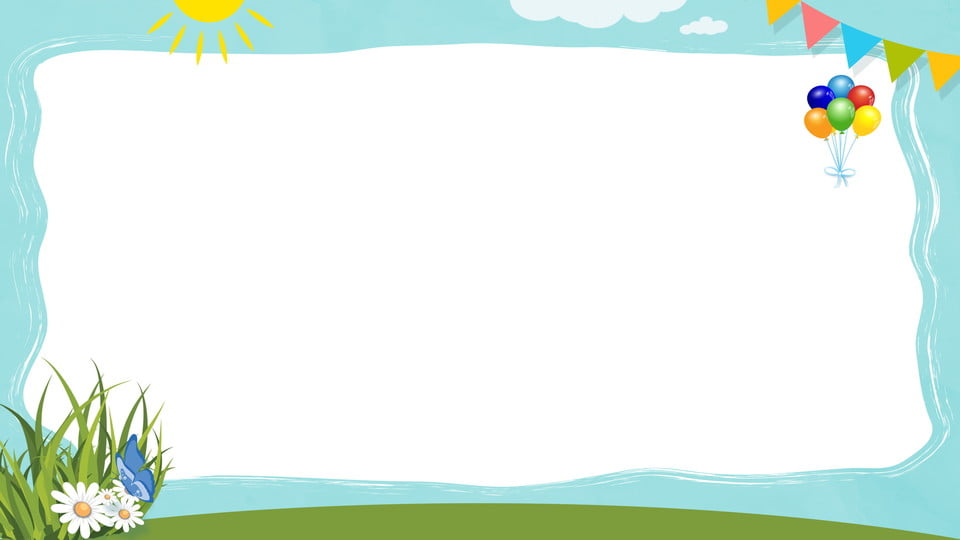 Một lớp học có 28 học sinh. Số học sinh trai nhiều hơn số học sinh gái là 4 em. Hỏi lớp học đó có bao nhiêu học sinh trai, bao nhiêu học sinh gái?
Bài tập 2:
? em
Học sinh trai :
Tóm tắt:
28 em
4 em
Học sinh gái :
? em
Bài giải
Số học sinh gái là:
      ( 28 – 4) : 2  = 12 (em)
Số học sinh trai là:
     12 + 4 = 16 (em)
             Đáp số: 16 học sinh trai                           12 học sinh gái
Bài giải
Số học sinh trai là:
       (28 + 4 ) : 2 = 16 (em)
 Số học sinh gái là:
         16 - 4 = 12 (em)
                Đáp số: 16 học sinh trai                              12 học sinh gái
Cách 2
Cách 1
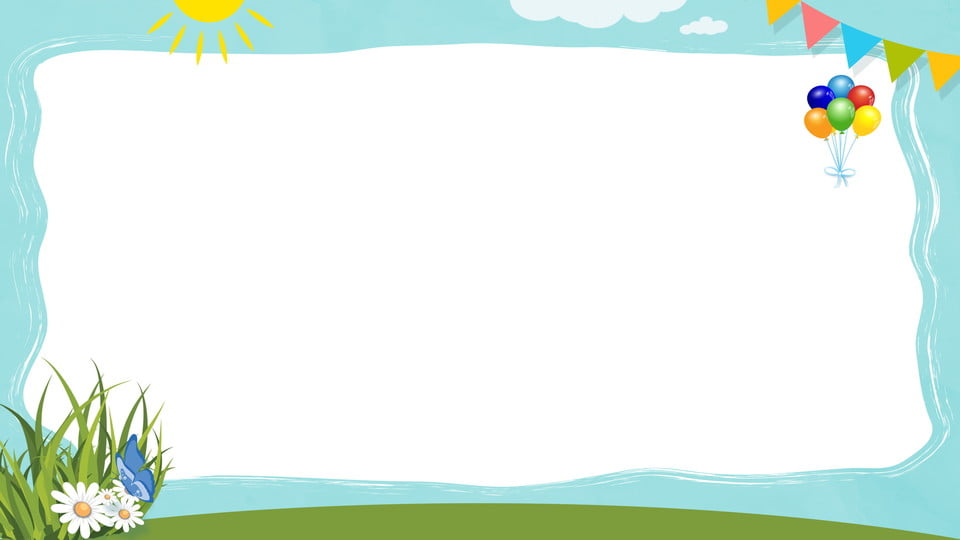 Bài 3: Cả hai lớp 4A và 4B trồng được 600 cây. Lớp 4A trồng được ít hơn lớp 4B là 50 cây. Hỏi mỗi lớp trồng được bao nhiêu cây ?
Tóm tắt
?cây
Lớp 4B trồng:
600 cây
Lớp 4A trồng:
50 cây
?  cây
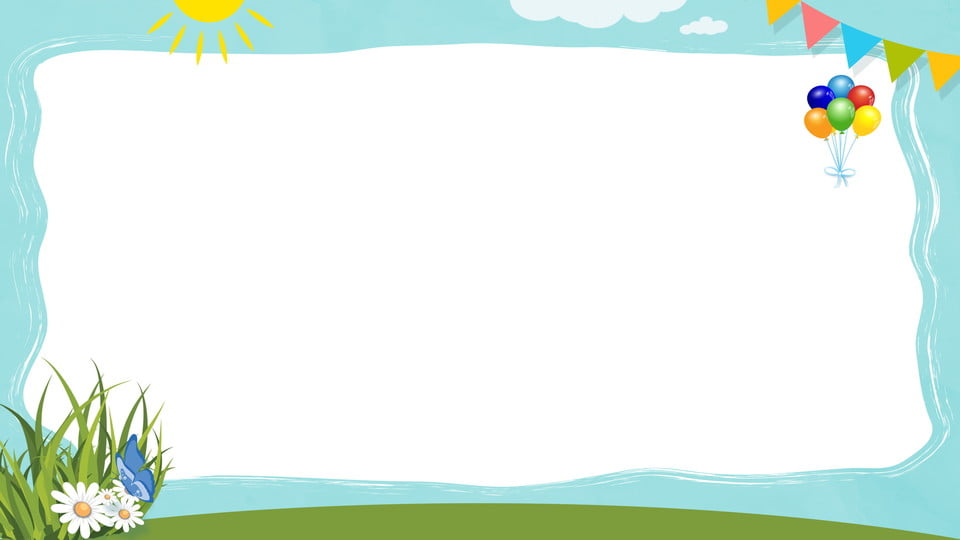 Tóm tắt
?cây
Lớp 4B trồng:
600 cây
Lớp 4A trồng:
50 cây
?  cây
Bài giải
Số cây lớp 4B trồng được là: 
     ( 600 + 50) : 2 = 325 (cây)
Số cây lớp 4 A trồng được là: 
       325 – 50 = 275 (cây)
                Đáp số: 4B: 325 cây
                              4A: 275 cây
Bài giải
Số cây lớp 4A trồng được là: 
       ( 600 – 50) : 2 = 275 (cây)
Số cây lớp 4 B trồng được là: 
        275 + 50 = 325 (cây)
                  Đáp số: 4B: 325 cây
                                4A: 275 cây
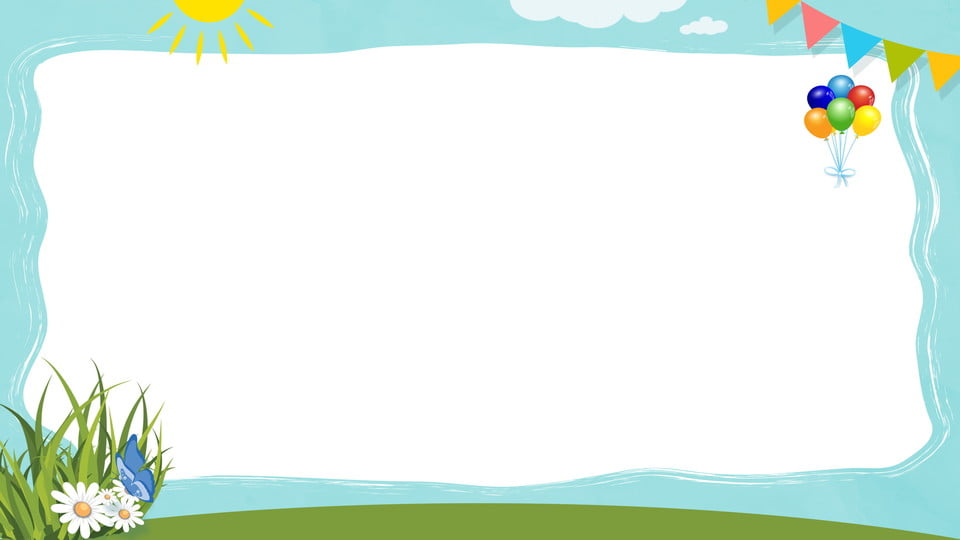 TRÒ CHƠI: AI NHANH NHẤT
Yêu cầu: Mỗi bạn tự đặt nhanh cho cô một bài toán có nội dung về bài toán: Tìm hai số khi biết tổng và hiệu.
 Thời gian: 3 phút.
 Ai đặt nhanh, đúng sẽ có thưởng, thưởng này được phát sau khi các con đến trường! Hihi
 3 phút bắt đầu!
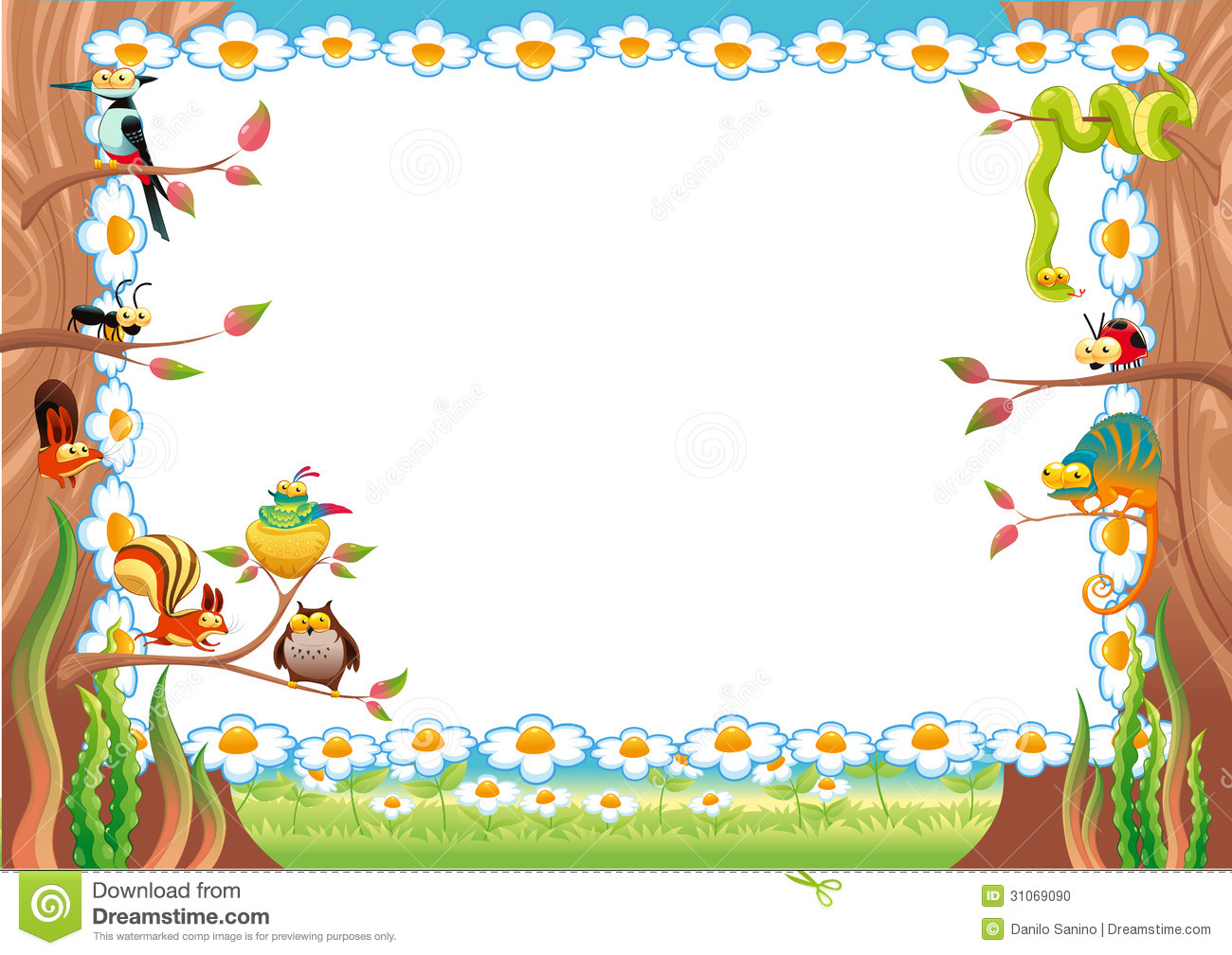 Sau bài học hôm nay, các con thực hiện 
nhiệm vụ sau:
Mỗi bạn tự đặt 1 đề 1 bài toán có nội dung: Tìm hai số khi biết tổng và hiệu.
 Làm bài tập sách giáo khoa vào vở, sau khi làm xong, chụp gửi zalo cá nhân của cô .
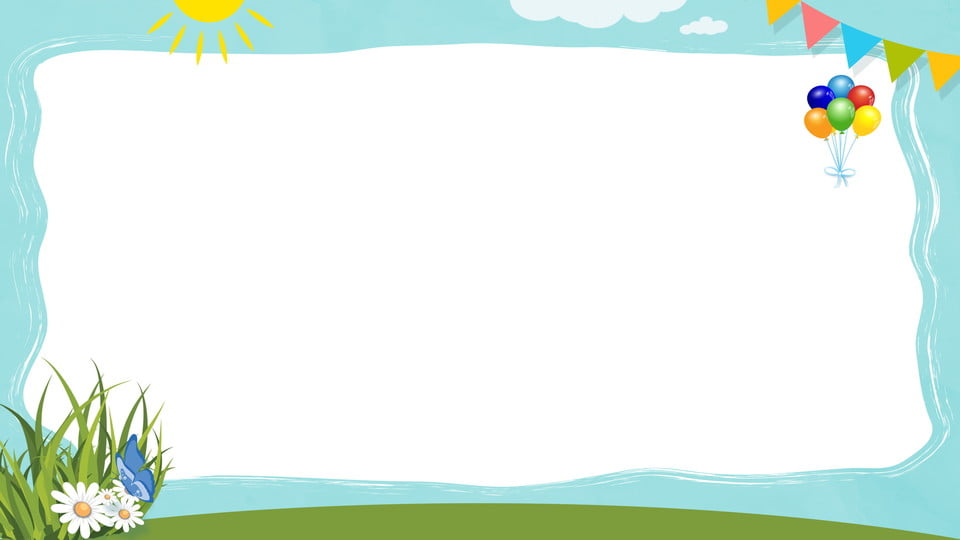 ? em
Tóm tắt:
Học sinh trai :
28 em
Học sinh gái :
4 em
? em
Bài giải
Số học sinh gái là:
      ( 28 – 4) : 2  = 12 (em)
Số học sinh trai là:
     12 + 4 = 16 (em)
             Đáp số: 16 học sinh trai                           12 học sinh gái
Bài giải
Số học sinh trai là:
       (28 + 4 ) : 2 = 16 (em)
Số học sinh gái là:
      16 - 4 = 12 (em)
           Đáp số: 16 học sinh trai                         12 học sinh gái
Cách 1
Cách 2
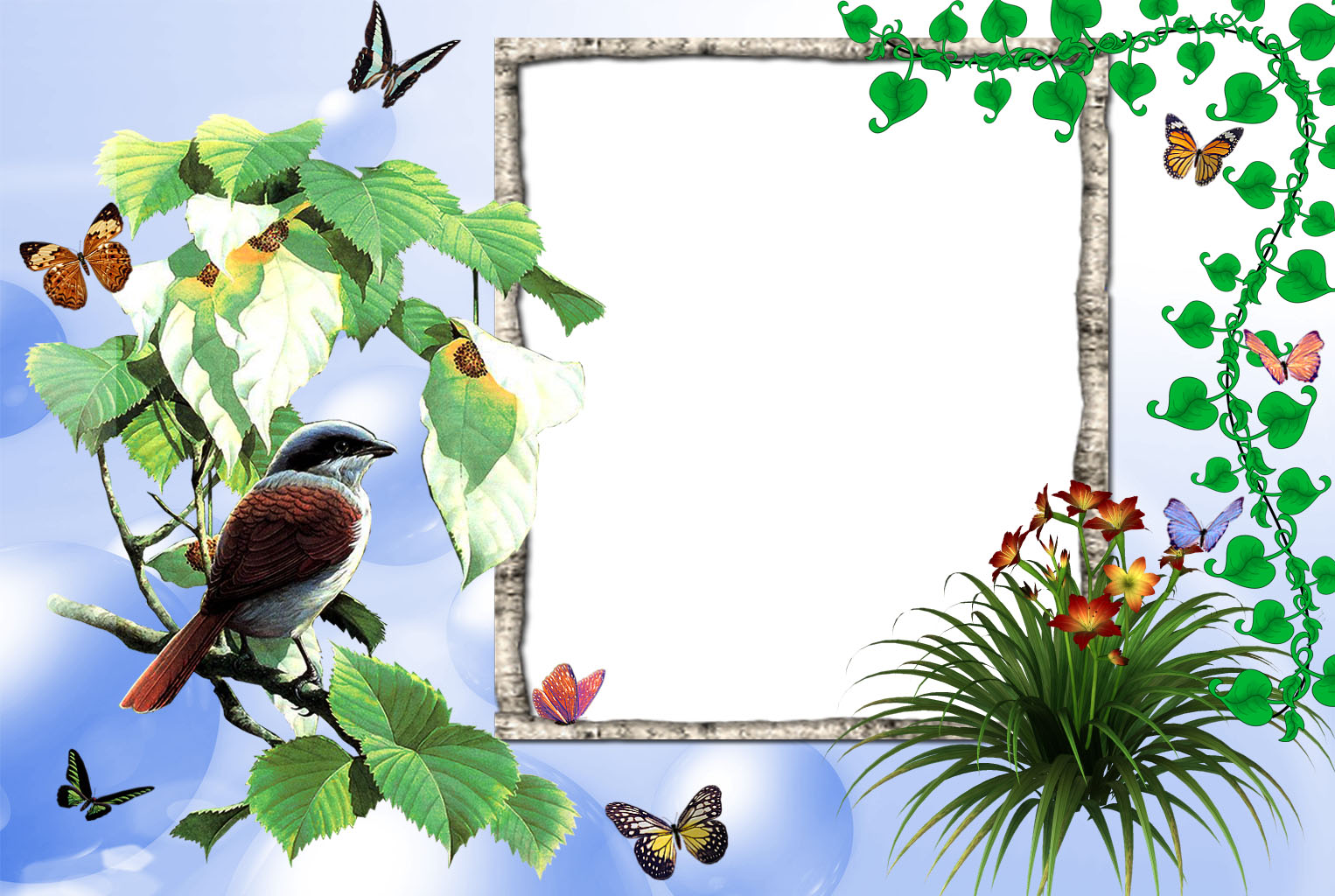 Sau bài học hôm nay, các con thực hiện nhiệm vụ sau:
Mỗi bạn tự đặt 1 đề 1 bài toán có nội dung: Tìm hai số khi biết tổng và hiệu.
 Làm bài tập sách giáo khoa vào vở, sau khi làm xong, chụp gửi zalo cá nhân của cô .
CHÀO TẠM BiỆT
CÁC EM!